P21
UNDERSTANDING STIGMA ASSOCIATED WITH PERSONALITY DISORDERS TO IMPROVE WELL-BEING OF PATIENTS
Péter Ruscsák1, Viktória Pribula1, Fanni Pongrácz1, Lilien Király1, Tamara Renkó2,3, Gabriella Vizin2,3,4, Xénia Gonda2,3,4

1Eötvös Loránd University, Institute of Psychology, Budapest 
2Semmelweis University, Department of Psychiatry and Psychotherapy, Budapest
3Semmelweis University, Department of Clinical Psychology, Budapest
4Eötvös Loránd University, Institute of Psychology, Department of Clinical Psychology and Addiction, Budapest
Backround and Goals and Methods
The co-existence of conflicting self-representations is a source of tension. As the self that is perceived as flawed or incomplete is revealed to others, so is shame. Shame is a direct cause of reduced well-being and negative, pessimistic, depressive mood symptoms. The tendency to shame is present across personality disorders in people with impaired personality organisation. Self-stigmatisation is inseparable from shame. Self-stigma is not only a consequence of mental disorders but also a risk factor. Self-compassion as a coping mechanism is a protective factor.
HOW DOES PERSONALITY PATHOLOGY DIRECTLY AND INDIRECTLY AFFECT SELF-STIGMATISATION ?
Self-Compassion Scale
Short Form
Experiencing Shame Scale
Personality Disorder severity
Internalized Stigma Brief Version
Patient Health Questionnaire
PDS-ICD-11
ISMI-10
SCS-SF
ESS
PHQ-4
89 PATIENTS WITH PERSONALITY DISORDER(S) & TREATED IN ACUTE PSYCHIATRY DEPARTMENT
PDS-ICD-11, ISMI-10, SCS-SF, ESS, PHQ-4
MEDIATION MODELS
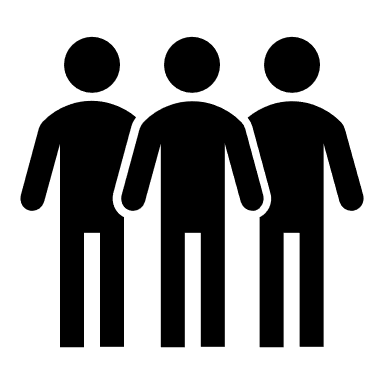 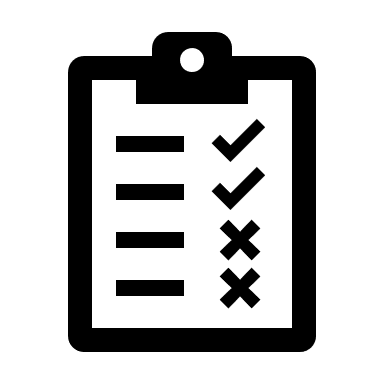 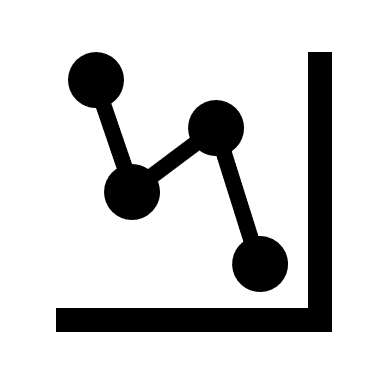 RESULTS
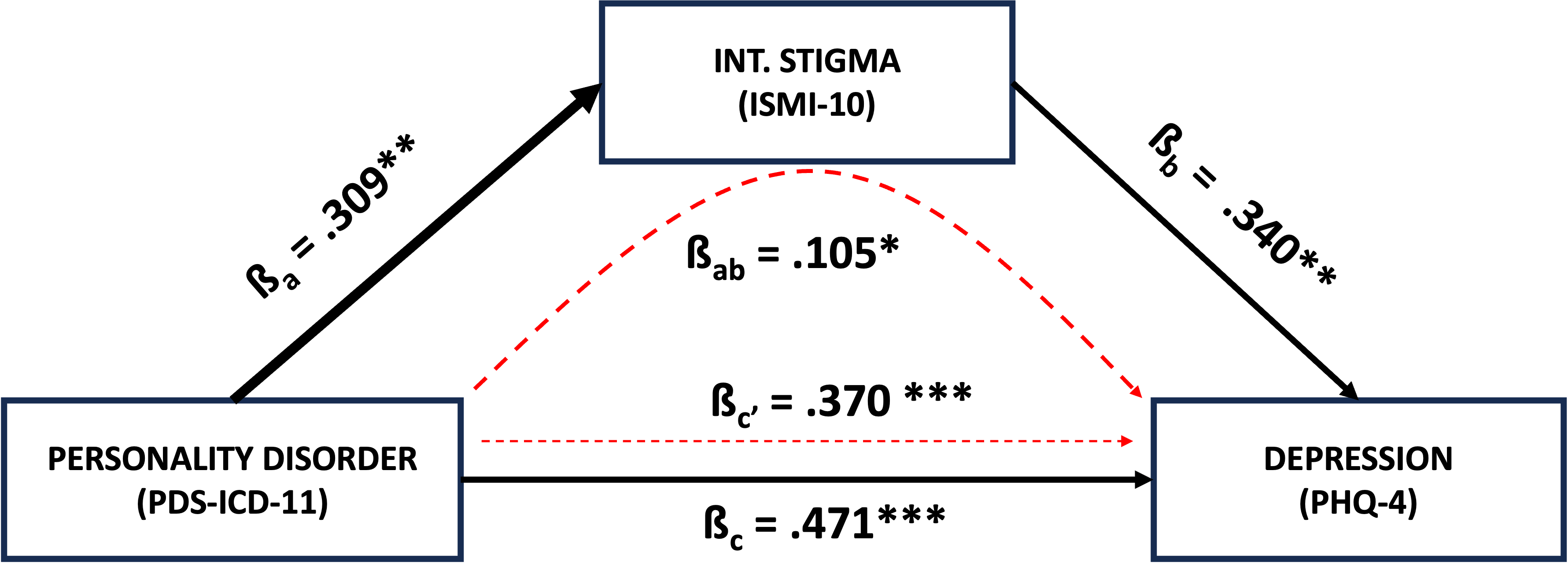 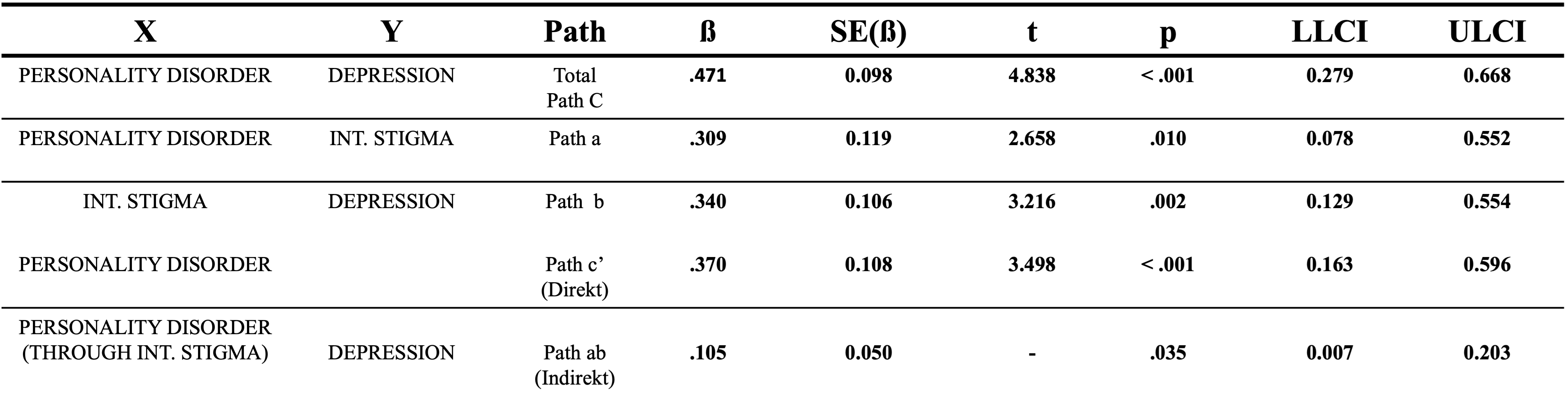 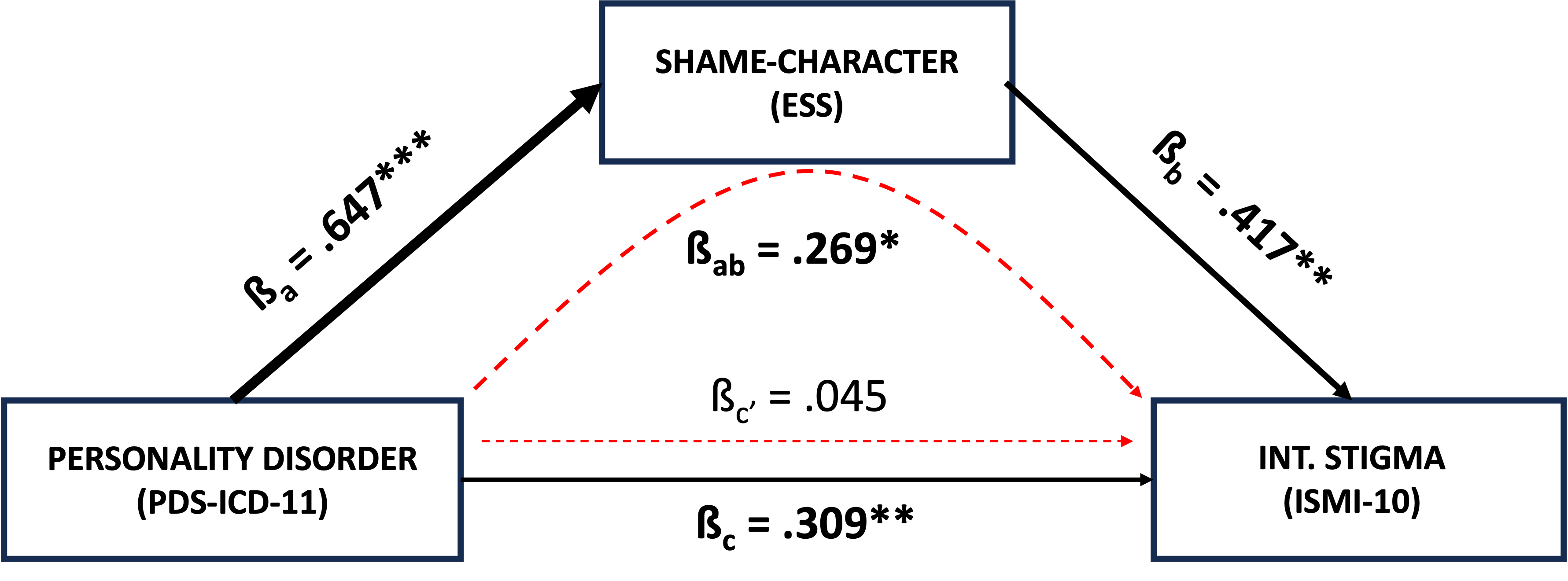 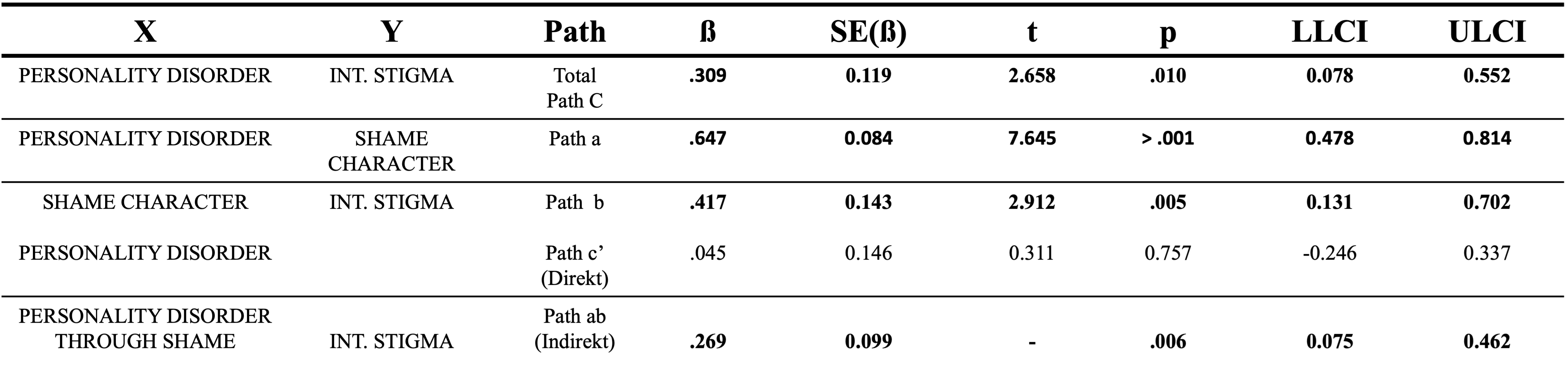 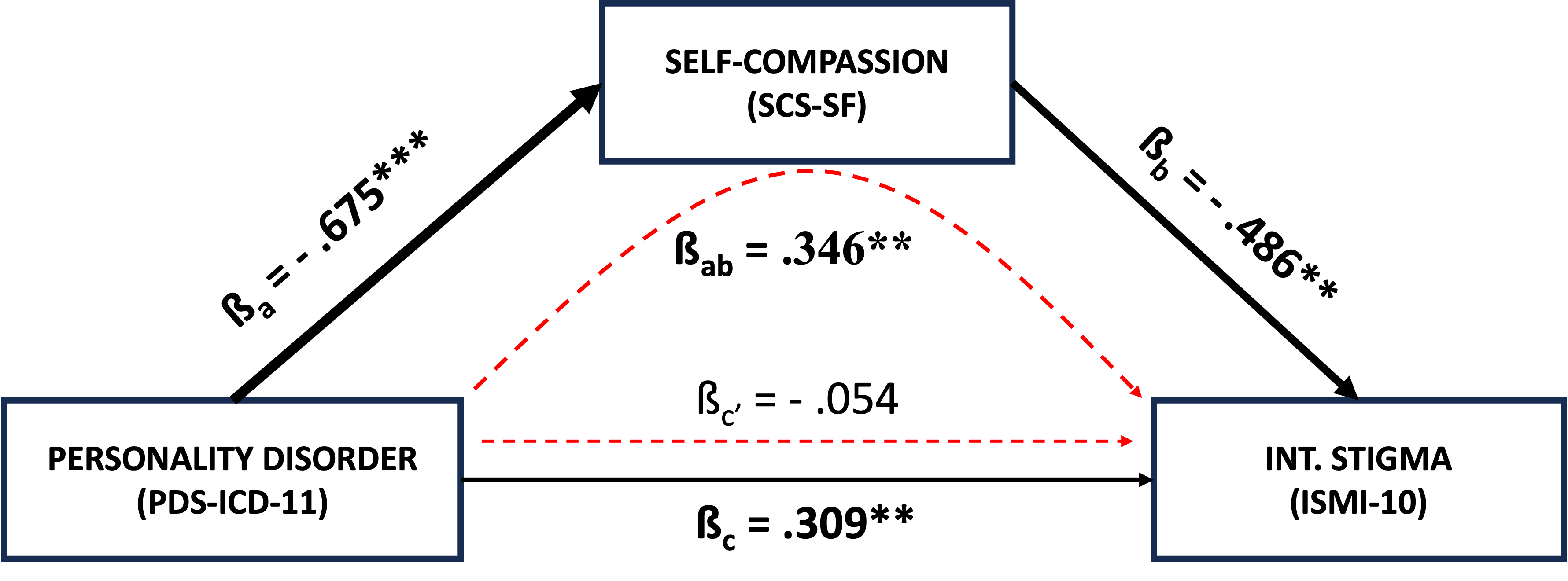 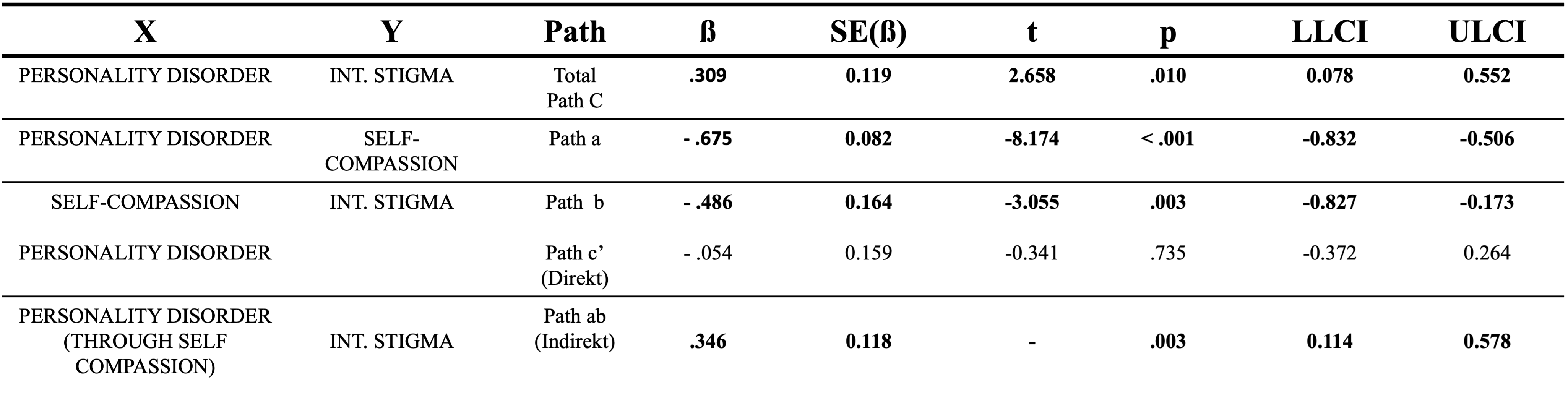 C O N C L U S I O N
The extent to which internalized stigma severe is, depends not only on the impairment of self-functioning, but also on the tendencies to exhibit a generalized sense of self-compassion or shame. Furthermore, self-stigmatisation is a mediating factor in the effect of personality disorder on depressive traits.
Thank you for your attention!
I would especially like to thank Xenia Gonda!